?
HINT
Stretching almost 400 miles from the city of London to the heart of the Scottish capital, this road connects two nations and passes through 18 counties. It's an unrivaled highway used by hundreds of thousands of vehicles every day.
The A1 , Britain's longest road
Indi Boțoc 2020
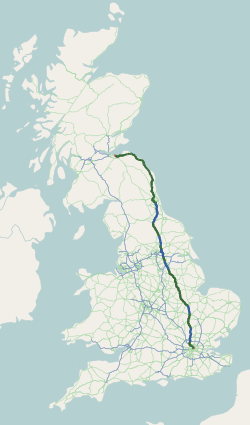 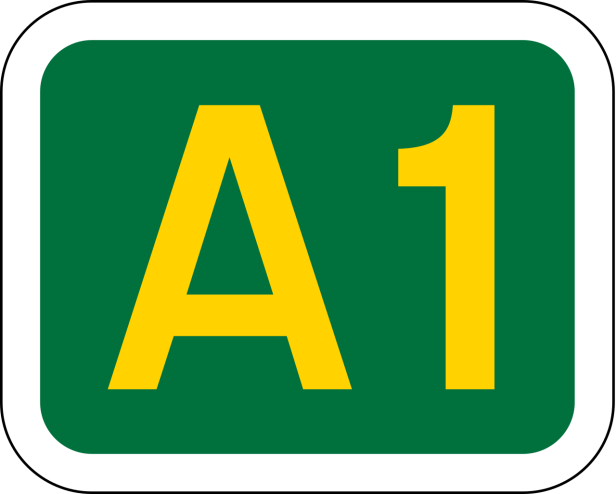 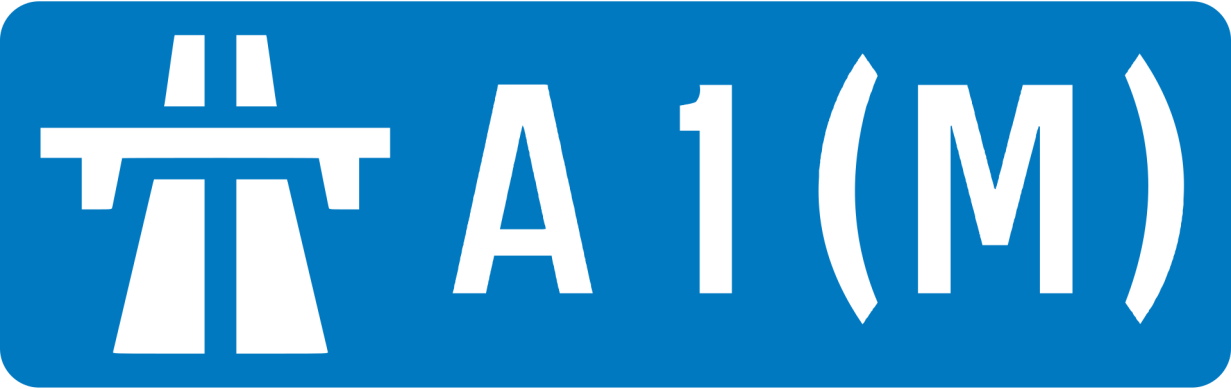 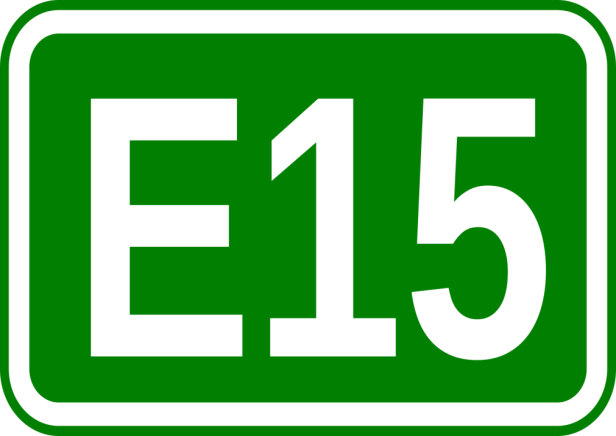 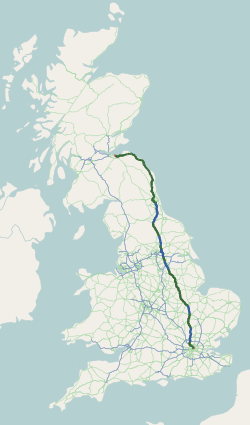 The A1 runs from New Change in the City of London at St. Paul's Cathedral to the centre of Edinburgh. The road skirts the remains of Sherwood Forest, and passes Catterick Garrison (largest British Army garrison in the world).
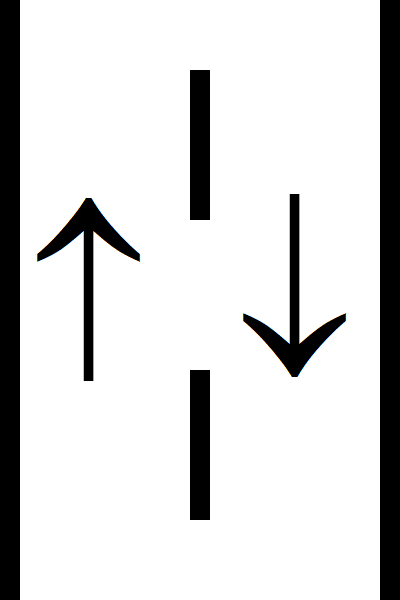 Single carriageway
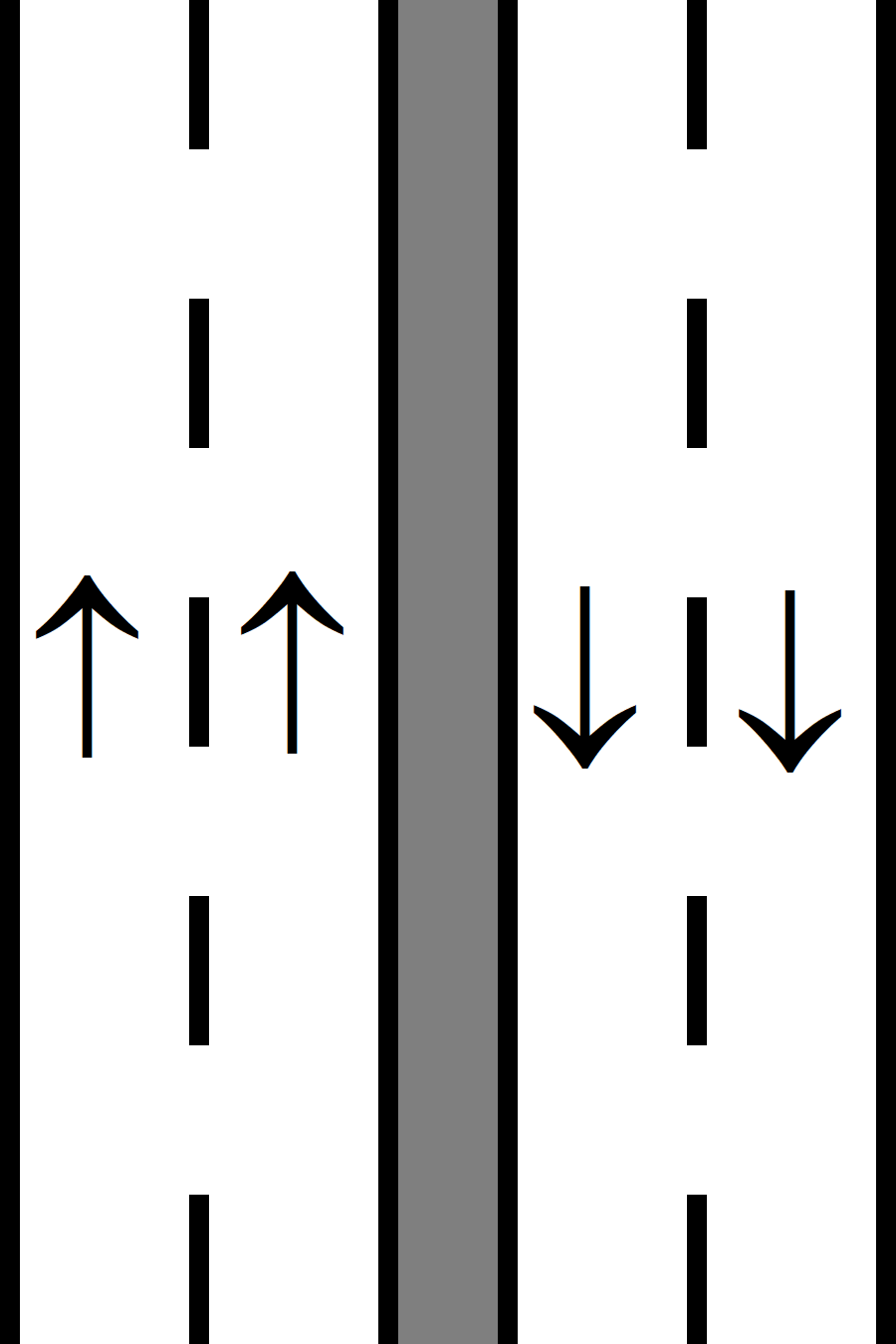 Dual carriageway
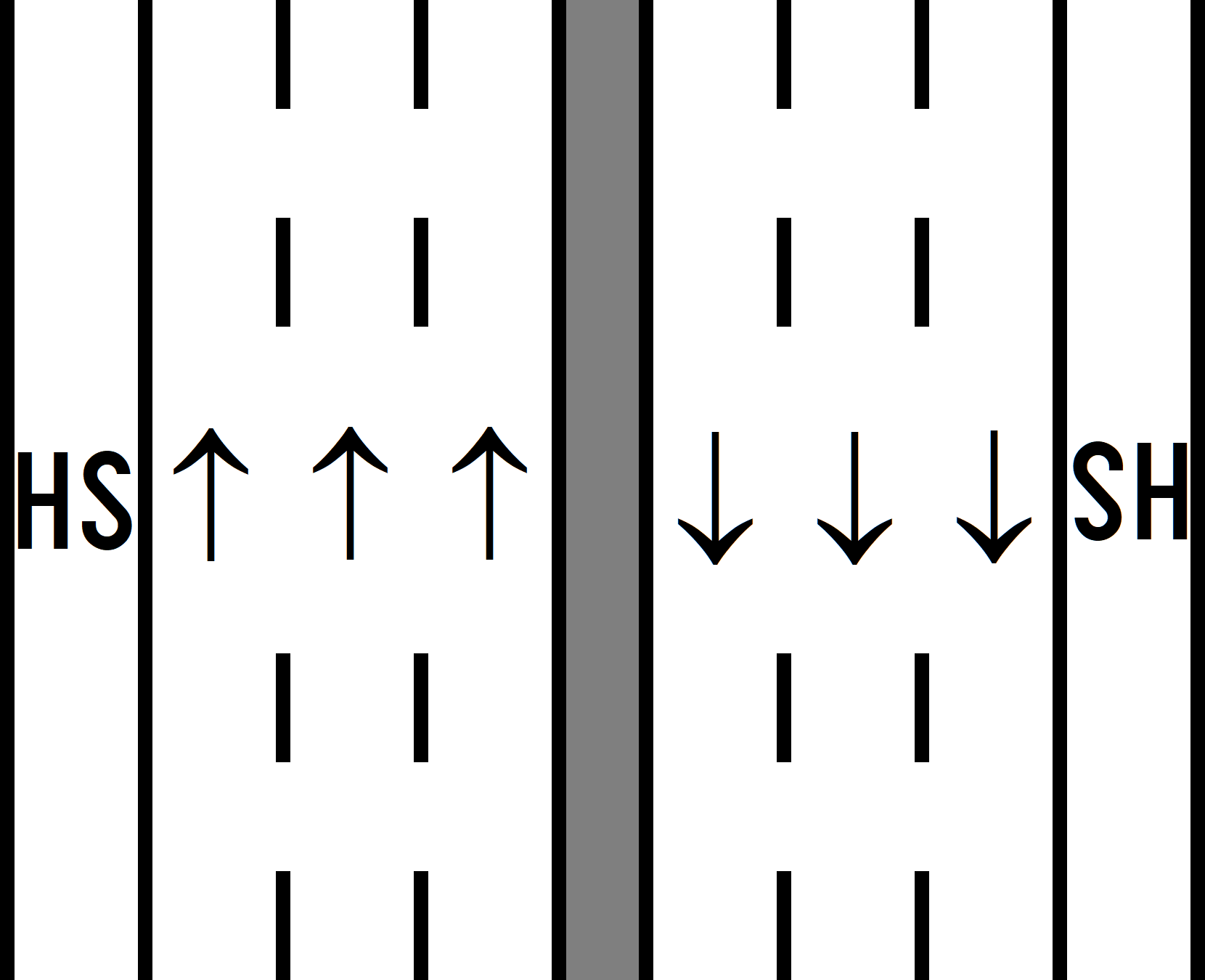 Motorway
I want to develop this topic because I think that roads, and also transport in general, are very important for the economy of every country. Therefore, I’ve chosen A1 because it is probably the most varied and fascinating route on the Motorway Database. There are, if you're sufficiently interested, whole books and websites exclusively about the A1's history and place in British culture. In terms of highway engineering this variety translates into inconsistency, running the whole way from the single-carriageway rural highway along the Scottish coast to the choked dual carriageway of the Newcastle Western Bypass and the eerily quiet eight-lane motorway across the Cambridgeshire countryside.
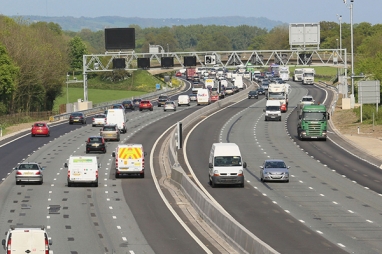 A1(M) near Cambridge
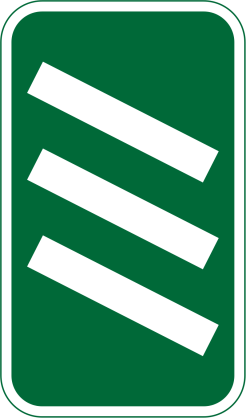 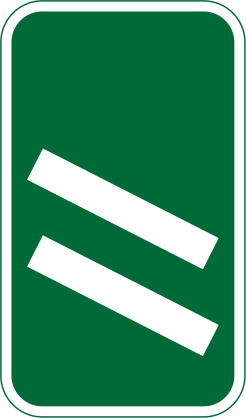 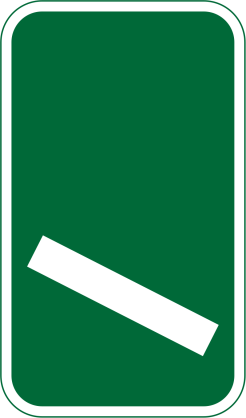 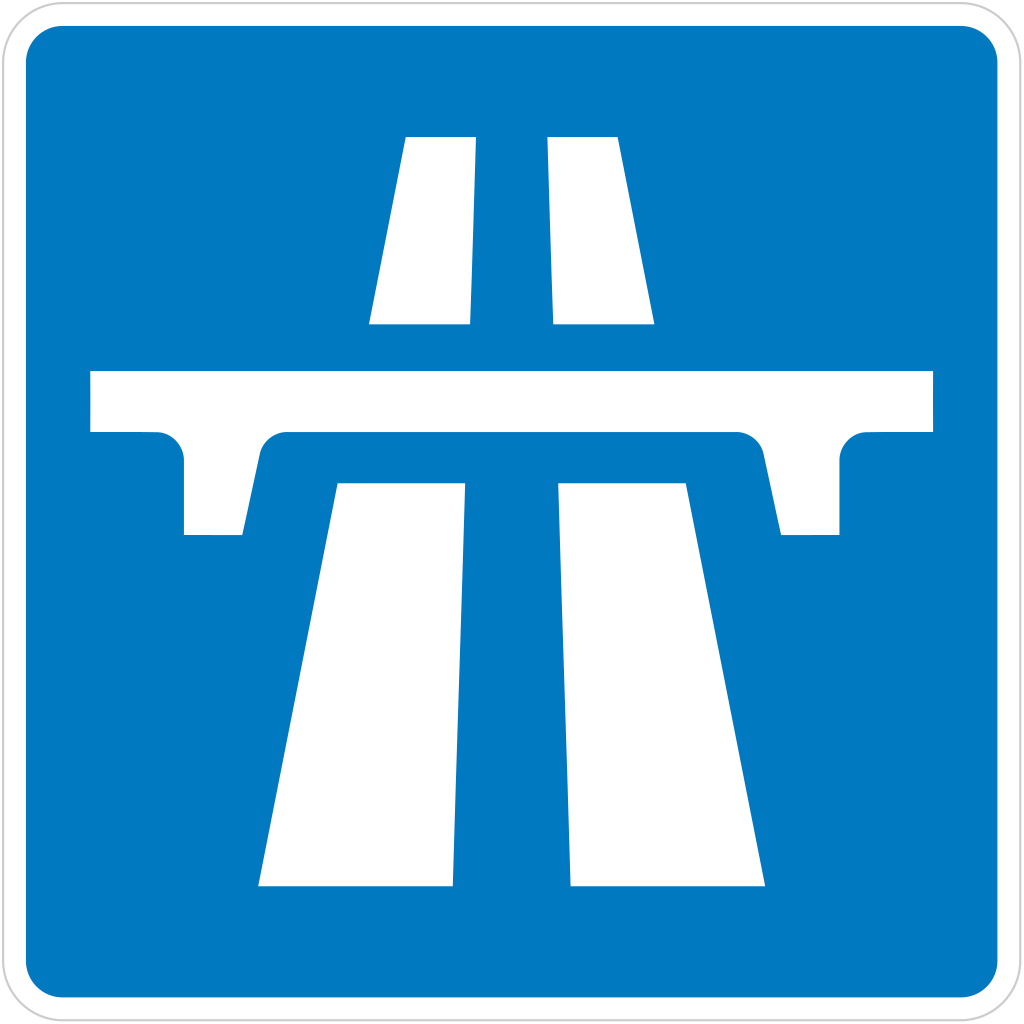 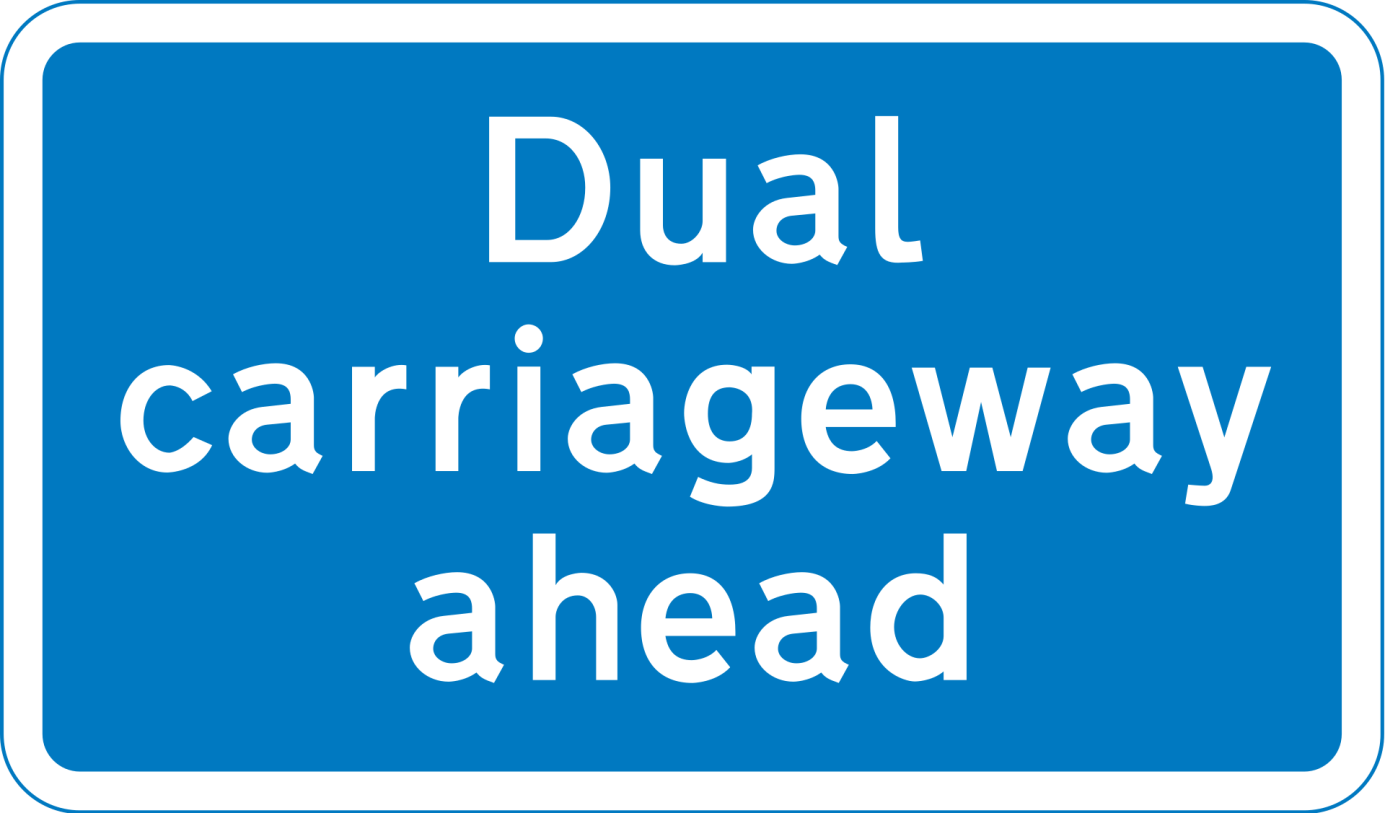 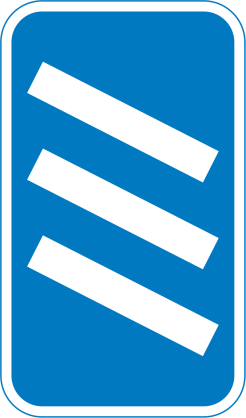 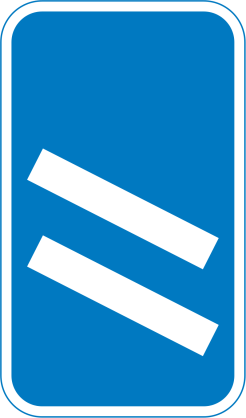 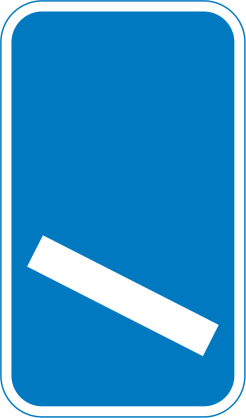 It was designated by the Ministry of Transport in 1921, and for much of its route it followed various parts of the historic Great North Road, the main deviation being in New Yorkshire region. The course of the A1 has changed where towns or villages have been bypassed, and where new alignements have taken a slightly different route. Several sections of the route have been upgraded to motorway standard and designated A1(M). Between the M25 (near London) and the A696 (near Newcastle upon Tyne) the road has been designated as part of the unsigned Euroroute E15 from Northern Scotland to Southern Spain.
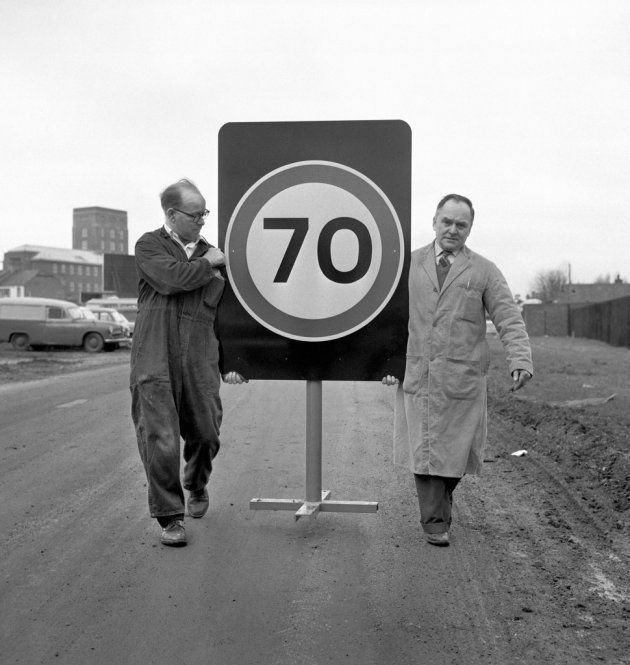 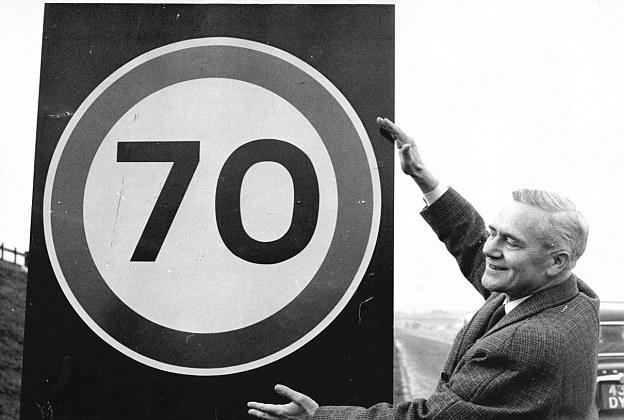 Harold Wilson, former British prime-minister
“On 22 December 1965, with the best of Government intentions, British motorists found themselves under a blanket 70mph speed limit on all roads without an existing lower limit.”
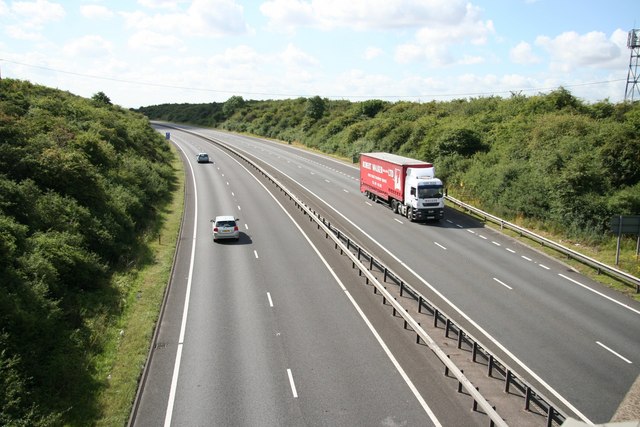 A1 near Stamford, Lincolnshire
The inns on the road, many of which still survive, were staging posts on the coach routes, providing accommodation, stabling for the horses and replacement mounts. Few of the surviving coaching inns can be seen while driving on the A1, because the modern route now bypasses the towns with the inns.
	Scotch Corner, in North Yorkshire, marks the point where before the M6 was built the traffic for Glasgow and the west of Scotland diverged from that for Edinburgh. As well as a hotel there have been a variety of sites for the transport café, now subsumed as a motorway services.
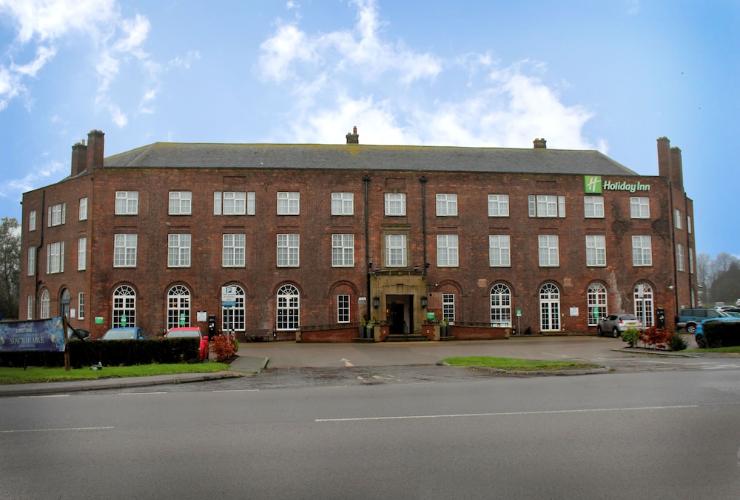 The Scotch Corner Hotel
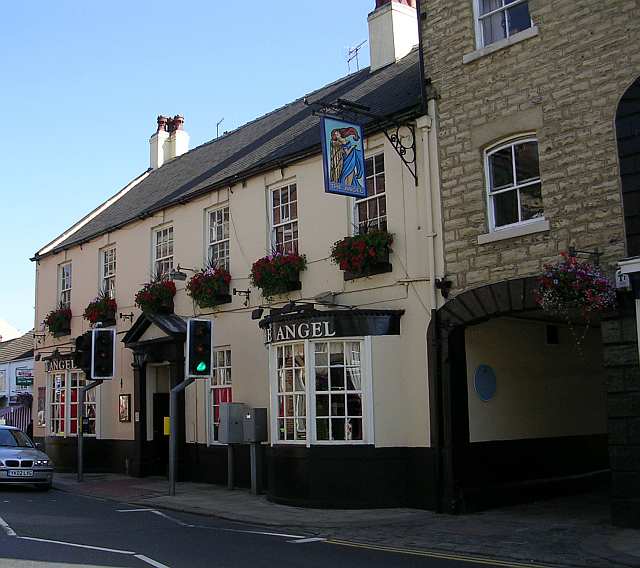 An old inn in West Yorkshire, on the former A1 road
Most of the English section of the A1 is a series of alternating sections of primary route, dual carriageway and motorway. From Newcastle upon Tyne to Edinburgh it is a trunk road with alternating sections of dual and single carriageway. The non-motorway sections do not have junction numbers.
	Plans to dual the single carriageway section of road north of Newcastle upon Tyne were shelved in 2006 as they were not considered a regional priority by central government. The main road of the UK is not as important as ... the A1.
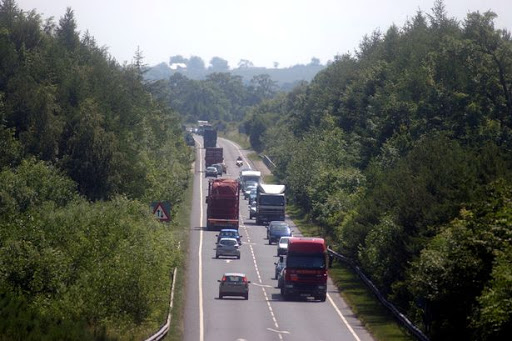 A1 near the border between England and Scotland
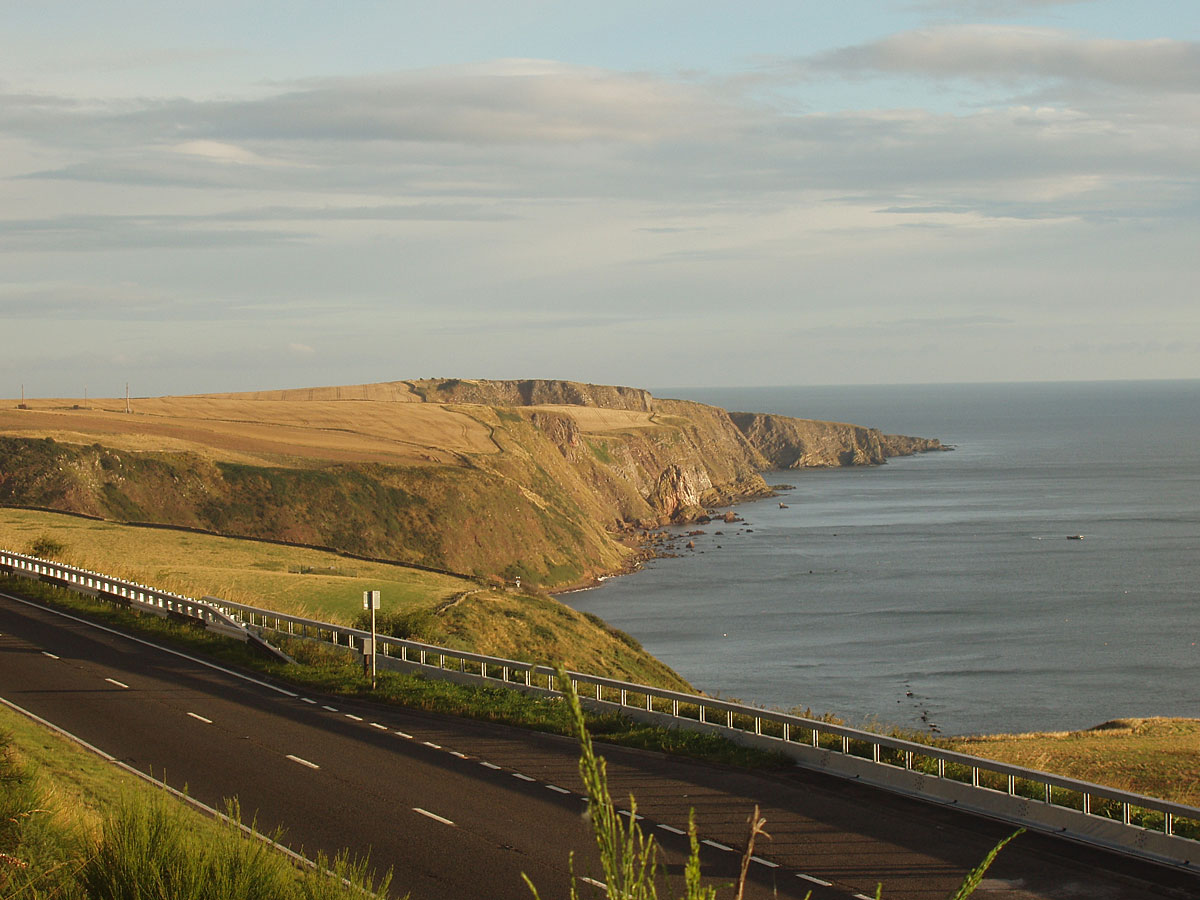 A1 near the North Sea (Scotland)
To sum up, there is no single identity to the A1, no one thing that you can say that describes the whole of it, except the glib* observation that it's incredibly varied and it always has been. And it's all the more wonderful and fascinating for it.

*) if you describe what someone says as glib, you disapprove of it because it implies that something is simple or easy, or that there are no problems involved, when this is not the case.
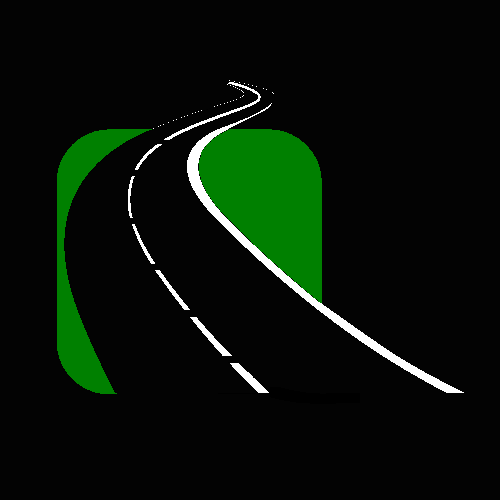 T H A N K    Y O U !
https://en.wikipedia.org/wiki/a1_road_(great_britain)https://en.wikipedia.org/wiki/a1(m)_motorwayhttps://www.roads.org.uk/motorway/a1https://www.youtube.com/watch?v=0waj6bdzulihttps://www.youtube.com/watch?v=yhgjgp_hxoghttps://www.youtube.com/watch?v=upixshgrc4mhttps://www.youtube.com/watch?v=s6j3gmsy3fohttps://www.youtube.com/watch?v=t5f9h8mdmemhttps://www.youtube.com/watch?v=6t9owcyschuhttps://en.wikipedia.org/wiki/catterick_garrison